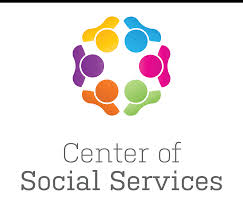 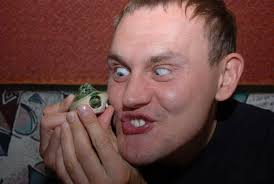 5.03 Careers in Healthcare Facility Services, Medical Services, Mental Health and Social Services.
Hospital/Health Care Facility Services
1.  Health Care Administrator (CEO): Plans, directs, coordinates and supervises delivery of health care; manages, hires and fires.
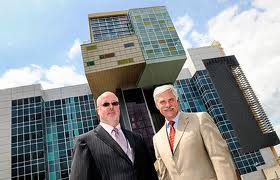 2. Central/Sterile Supply Technician:
Orders supplies and equipment, maintains equipment, sterilizes instruments, fills orders from departments.
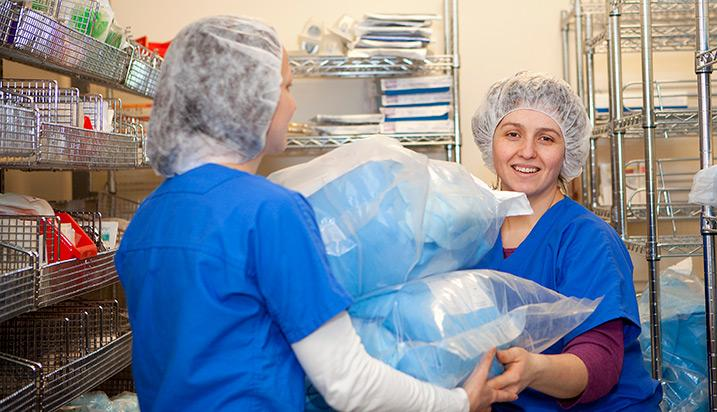 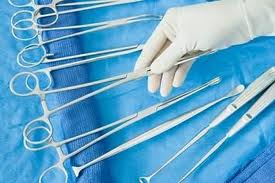 Medical Careers
*Physician/Doctor of Medicine (M.D.): Diagnose disease and illness, treat disease and illness; order tests, perform simple surgeries; income: $300,000/year
"HOW TO BECOME A PHYSICIAN" VIDEO
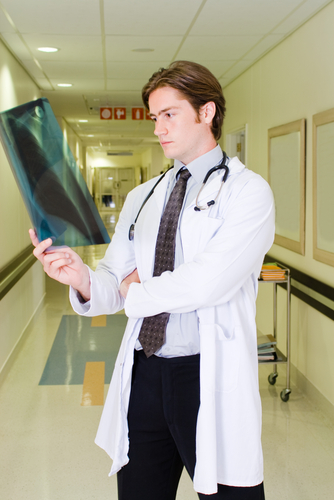 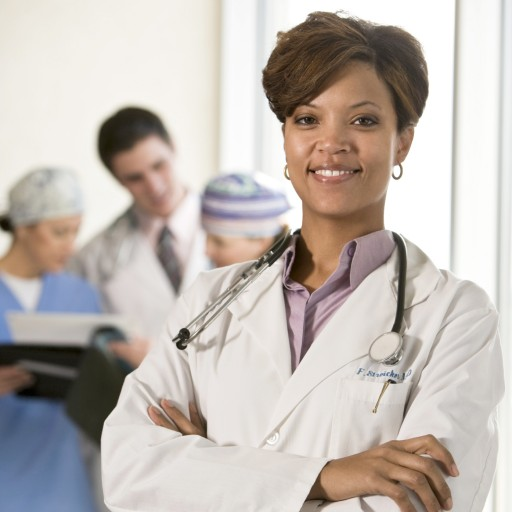 Medical Careers
*Doctor of Osteopathy (D.O.):  Same as medical doctor but focuses on mind, body and emotions;
If you have a sore throat or a fever you can go to a D.O.
"WHAT IS A DOCTOR OF OSTEOPATHY?”
 VIDEO
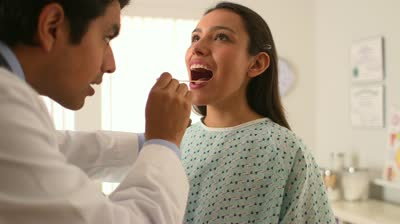 Medical Careers
*Doctor of Podiatry (D.P.M.): 
Foot doctor
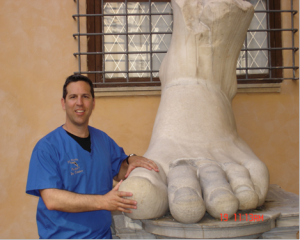 Medical Careers
Doctor of Chiropractics: 
focus on spine, nervous system.
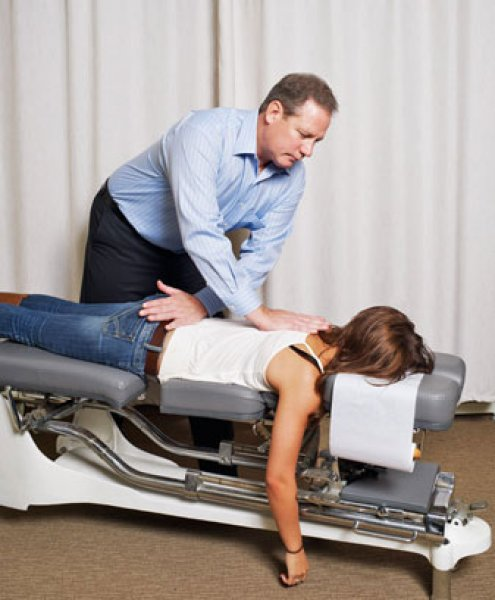 Physician Specialties

* Anesthesiologist: Put people to sleep for surgery.
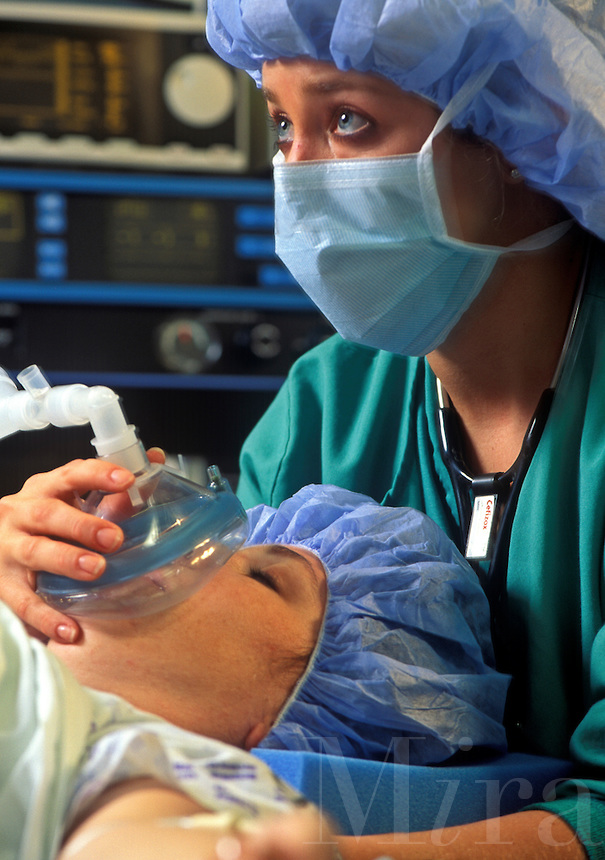 Physician Specialities

* Cardiologist: Heart doctor; treats people with chest pain.
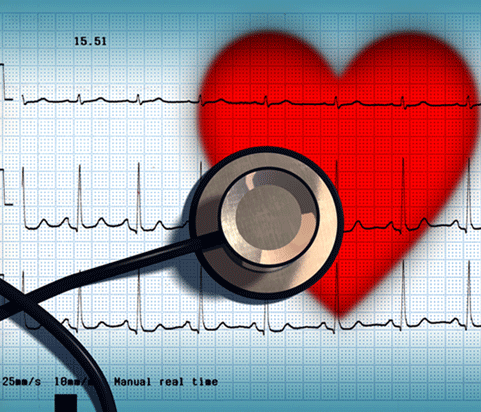 Physician Specialities

Dermatologist:  Doctor that treats disorders of the skin.
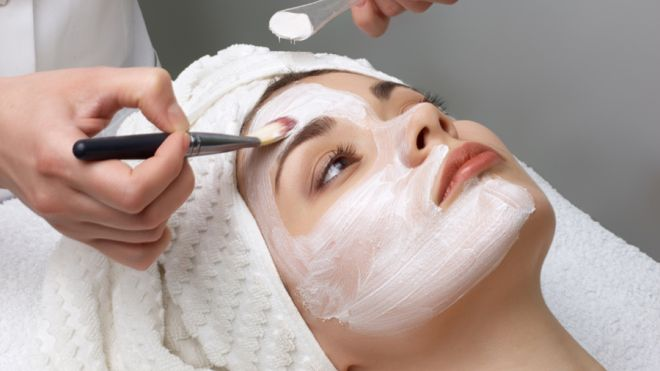 Physician Specialities

Gastroenterologist:  Doctor that treats stomach and intestinal problems.
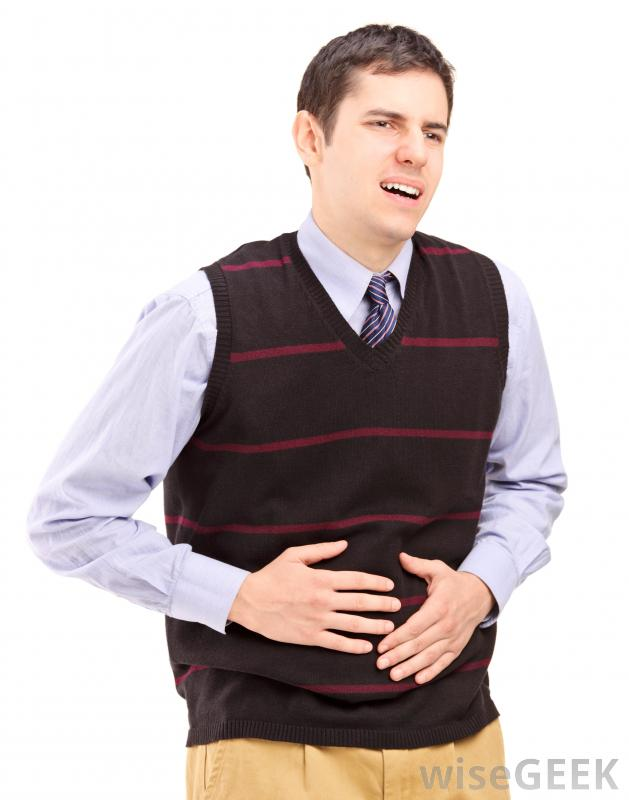 Physician Specialities

Gerontologist:  Doctor that treats the elderly.
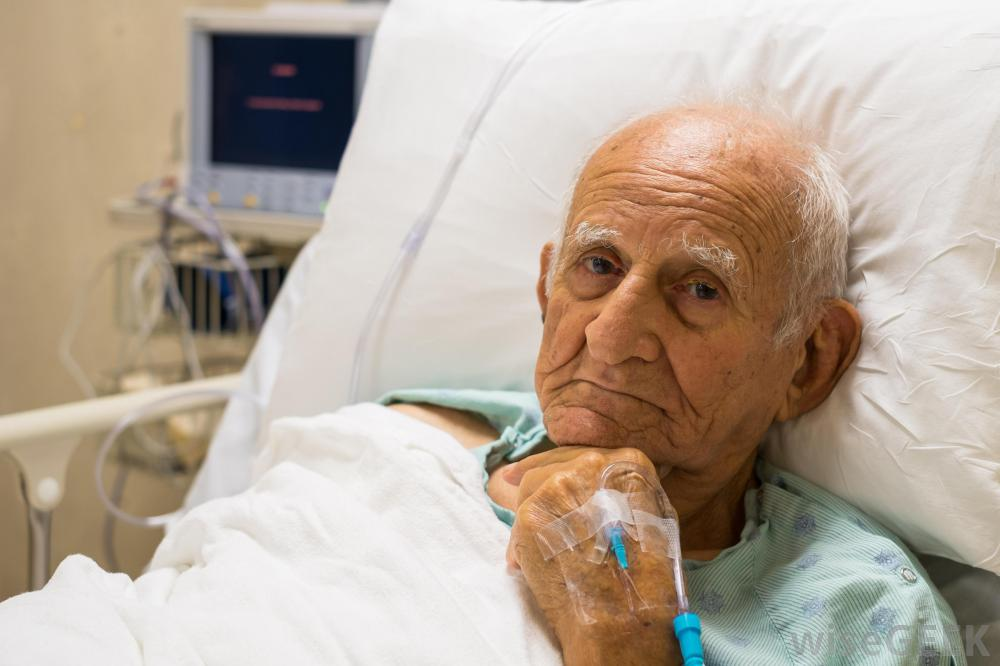 Physician Specialities

Gynecologist:  Doctor that treats female problems.
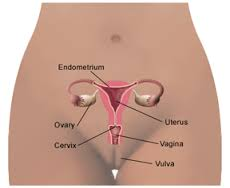 Physician Specialities

Neurologist:  Doctor that treats disorders of the brain and nervous system.
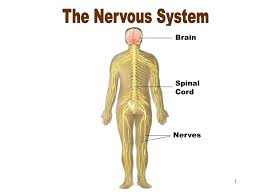 Physician Specialities

Obstetrician:  Doctor that delivers babies.
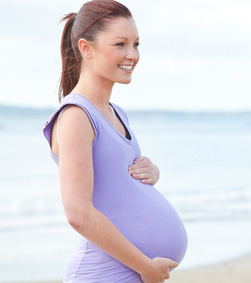 Physician Specialities

*Oncologist:  Doctor that treats cancer.
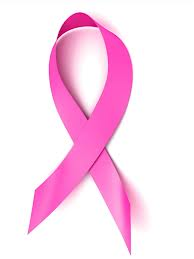 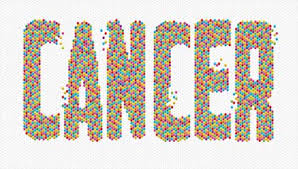 Physician Specialities
*Ophthalmologist:  Doctor that treats problems with the eyes; go to this doctor is glasses break, may work at Wal-Mart Vision Center.

An index card is the best occluder to use when doing an eye exam.
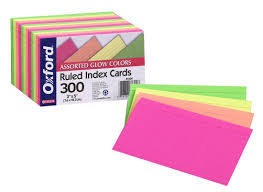 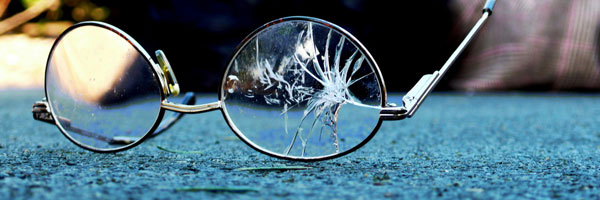 Physician Specialities

Orthopedist:  Doctor that treats the bones.
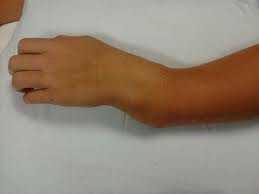 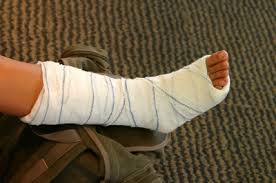 Physician Specialities

Otolaryngologist:  Doctor that treats the ears, nose and throat.
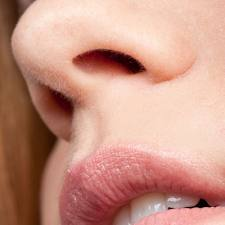 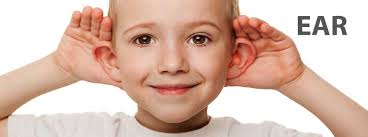 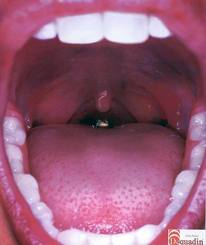 Physician Specialities

Pathologist:  Doctor that studies disease.
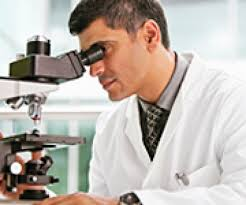 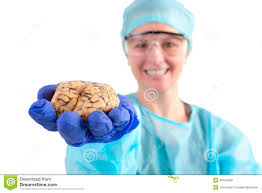 Physician Specialities

*Pediatrician:  Doctor that treats children; treats ear infections, asthma, chicken pox, sore throat.
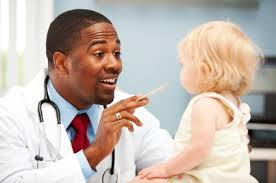 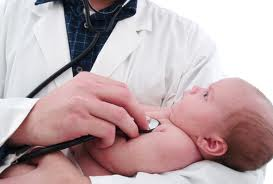 Physician Specialities

*Psychiatrist:  Doctor that treats mental disorders; earns the highest salary of all the mental health professionals.
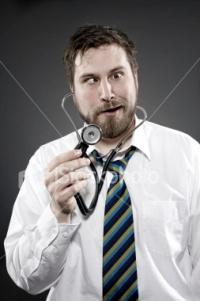 Physician Specialities

*Radiologist:  Doctor that reads x-rays.
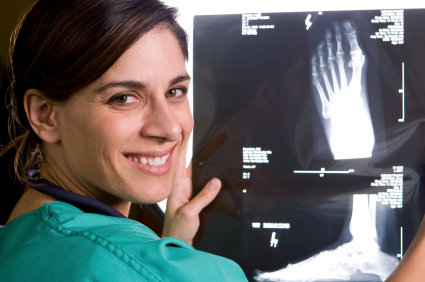 Physician Specialities

Thoracic Surgeon:  Doctor that does surgery on chest, lungs, heart.
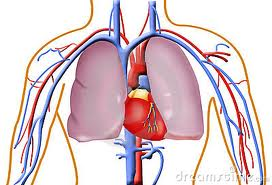 Physician Specialities

Urologist:  Doctor that treats disorders of the urinary system (kidneys, bladder, etc.)
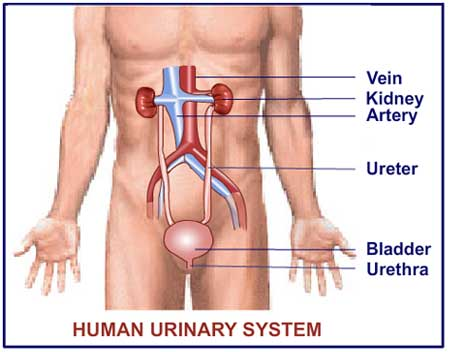 Physician’s Assistant (PA, PAC)
Work under the supervision of a doctor, can do anything physician trains them to do; can perform physical exams, order tests, treat minor injuries.
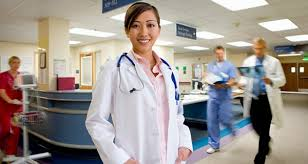 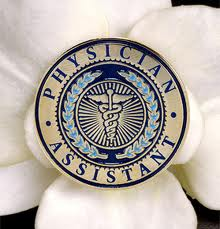 PHYSICIAN ASSISTANT VIDEO
Physician Specialities
Medical Assistant: Attend college less than 2 years; work under physician; prepare patient for exams, takes vital signs, records histories, assists with procedures, performs lab tests. Works in medical office.
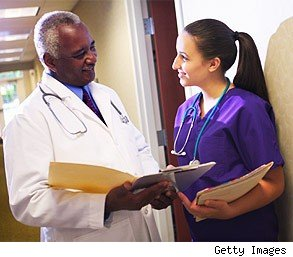 Mental/Social Services

Psychiatrist: Doctor of mental illness; may specialize; may prescribe medications.
"HOW TO BECOME A PSYCHOLOGIST" 
VIDEO
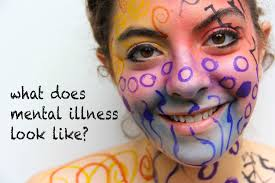 Mental/Social Services

Psychologist: Provides counseling for mental illness; may specialize; cannot prescribe medications.
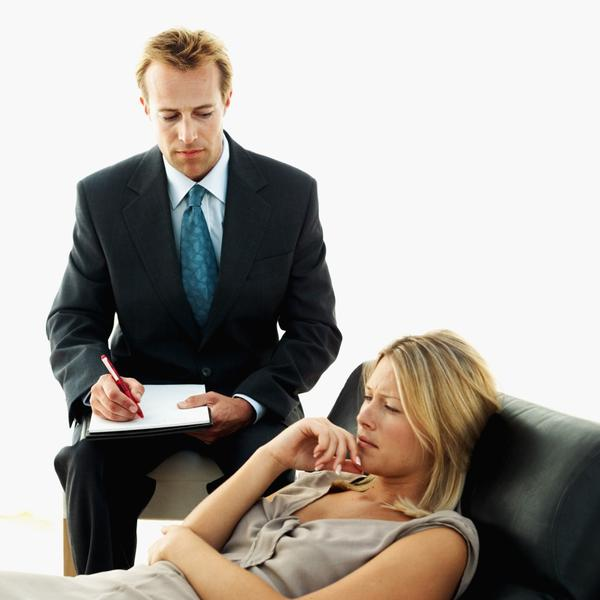 Mental/Social Services

Social Worker:  Help families cope with problems; help people to make life adjustments; refer for assistance; provide emotional support, evaluate abuse charges. (Ex.: If house burns down, family in the hospital, etc. the social worker may be called in to help out.)
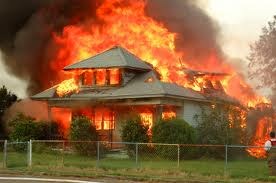 "HOW TO BECOME A SOCIAL WORKER" VIDEO
REMEMBER
A stethoscope is used to measure an apical pulse.
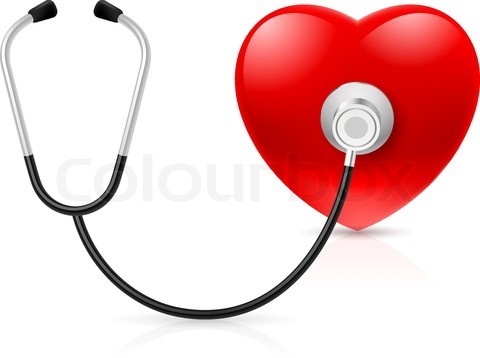 "HOW TO MEASURE RADIAL & APICAL PULSE" VIDEO